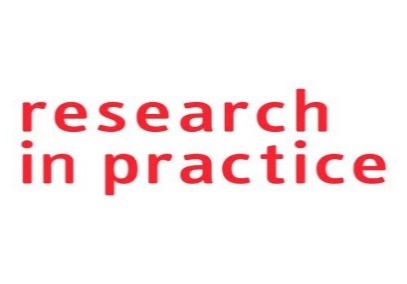 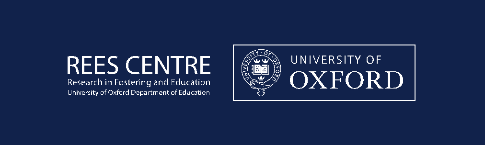 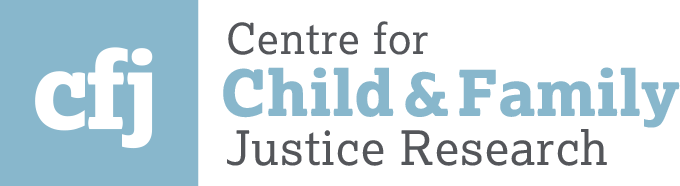 Newborn babies in care proceedings in England. Thresholds, questions and concernsFamily Justice Council Annual Conference12th March 2019
Professor Karen Broadhurst and Dr Bachar AlrouhCentre for Child and Family Justice Research (CFJ), Lancaster University

Wider team: Claire Mason, CFJ Lancaster University; Professor Harriet Ward & Dr Lisa Holmes The Rees Centre, Oxford University; Mary Ryan & Dr Susannah Bowyer Research in Practice, Dartington Hall
1
Acknowledgements
Nuffield Foundation: Rob Street, Fran Bright & Carey Oppenheim. 

Cafcass: Teresa Williams, Emily Halliday & Jigna Patel.

External reviewers: Martha Cover (ALC), Maud Davies (TV Edwards LLP), Teresa Williams (Cafcass), Prof. Marian Brandon (UEA). 

Expert technical and statistical advice: Dr Yang Hu and Dr Stuart Bedston (Lancaster University)
2
Newborn babies and the family justice system – Where is the evidence?
Considerable policy emphasis on the developmental salience of infancy – but this has not been matched by sufficient empirical enquiry -  using large-scale datasets.
Since the implementation of the CA 1989 – and prior to the research we report today – there are no reported studies of newborn babies in England and Wales, that offer a full service population perspective.
Newborn babies are invisible within official statistics which only report at the level of “less than 12 months/one year”.
3
Newborn babies: specific threshold issues and questions
When care proceedings are issued at birth, action is in many cases, pre-emptive –likely rather than actual significant harm?
The operational threshold for issuing care proceedings is lower for this category of children than any other [practitioners are less willing to monitor child neglect to ascertain severity or chronicity over time]?
Parents (particularly mothers) are less able to contest the threshold - particularly where cases are issued on an emergency or short notice basis?

For all these reasons (and many more) important to consider newborn babies as a distinct category of children within research and practice
4
Study objectives
A first descriptive picture [newborns in s.31 proceedings]
Quantify the volume and proportion of newborn cases and incidence rates over time 
Describe variation in incidence rates between regions and between local authorities over time 
Identify the number of newborn cases in which an older sibling had previously been subject to care proceedings (“subsequent infants”) 
Quantify the duration of care proceedings over time 
Describe the pattern of final legal orders and trends over time
5
Methodology
Data source: population-level data held by Cafcass concerning s.31 proceedings
Extract: 2007/08 to 2016/17,  n=  47,172 infants 
Permissions: Lancaster University; Cafcass
Privacy: pseudo-anonymisation
Analysis: descriptive statistics
Interdisciplinary skills: computing, statistics, social work, family law
Outputs: summary and full reports via the Nuffield FJO website.
6
Age of children in care proceedings[2007/08 to 2016/17]
7
Number of infants in care proceedingsper infant age band[2007/08 to 2016/17]
8
Infants in care proceedings, percentage per infant age band[2007/08 to 2016/17]
9
Year-on-year change in the number of infants in care proceedings[2007/08 to 2016/17]
10
Incidence rates: all children[2007/08 to 2016/17]
11
Incidence Rates: Newborns[2008 to 2016]
12
Incidence rates: regional variation[2008 to 2016]
13
Incidence rates: regional variation[2016]
14
Incidence rates: local authority variation[England 2016]
15
Incidence rates: local authority variation[North West 2016]
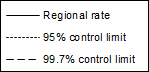 16
“Subsequent infants”[2012/13 to 2016/17]
17
Case duration[2010/11 to 2016/17]
18
Legal orders: placed for adoption[2010/11 to 2016/17]
19
Legal orders: with parents[2010/11 to 2016/17]
20
Summary – back to thresholds
Upward trend against all measures
       nationally: 42% of infant cases were issued for newborns
Marked regional differences regarding incidence rates
       the NW, NE, Yorkshire and Humber are above the national expected average
Shorter care proceedings over time 
       but 39% do not complete within 26 weeks 
Fewer subsequent infants than we might have expected  
       54% of newborns are NOT subsequent infants
High rates of adoption – but divergent legal outcomes
Stakeholder Events (England and Wales)
The divergence nationally. Shocked at the numbers of first time removals
The main thing was to see figures – it’s very helpful to have trends and figures to refer to
Time for change
Shocked about the disparity in behaviour of courts in different parts of the country
Greater need for understanding based on data to drive forward practice standards/policy
Are there key factors contributing to the regional variation?
Regional variation in care proceedings and extent to which new-borns affected?
Not surprised by data but feel this is incredibly useful to map trends. Maybe this will support much needed increases to funding for support in certain areas.
22
From: Child Protection Resource
Loss of empathy in the system. What’s going wrong when people in the system want to do their best. ‘The arms that we used to put around families – which are no longer there’.
Development of ‘best practice’ in the maternity setting  – how to make the whole experience of removal less brutal for mothers (and fathers). A lot of this would be fairly simple to adopt and wouldn’t cost a huge amount – so why aren’t we doing it?
A need for better knowledge about what is done elsewhere – how do jurisdictions beyond England protect newborns, whilst also ensuring the rights of parents and wider family.
We have the numbers – now we need to drill down and look at reasons WHY such care proceedings are initiated.
And what happens AFTER proceedings? Are there groups of children who should be followed up?
http://childprotectionresource.online/born-into-care-newborns-in-care-proceedings-in-england/
23
Further Nuffield FJO resources
https://www.nuffieldfjo.org.uk/resource/born_into_care_resources_from_9th_october_2018
24
The Nuffield FJO Data Partnership
Improving intelligence – how?
Nuffield FJO Website Now Live
www.nuffieldfjo.org.uk

Sign up to get updates on Nuffield FJO activities, reports and resources.
27